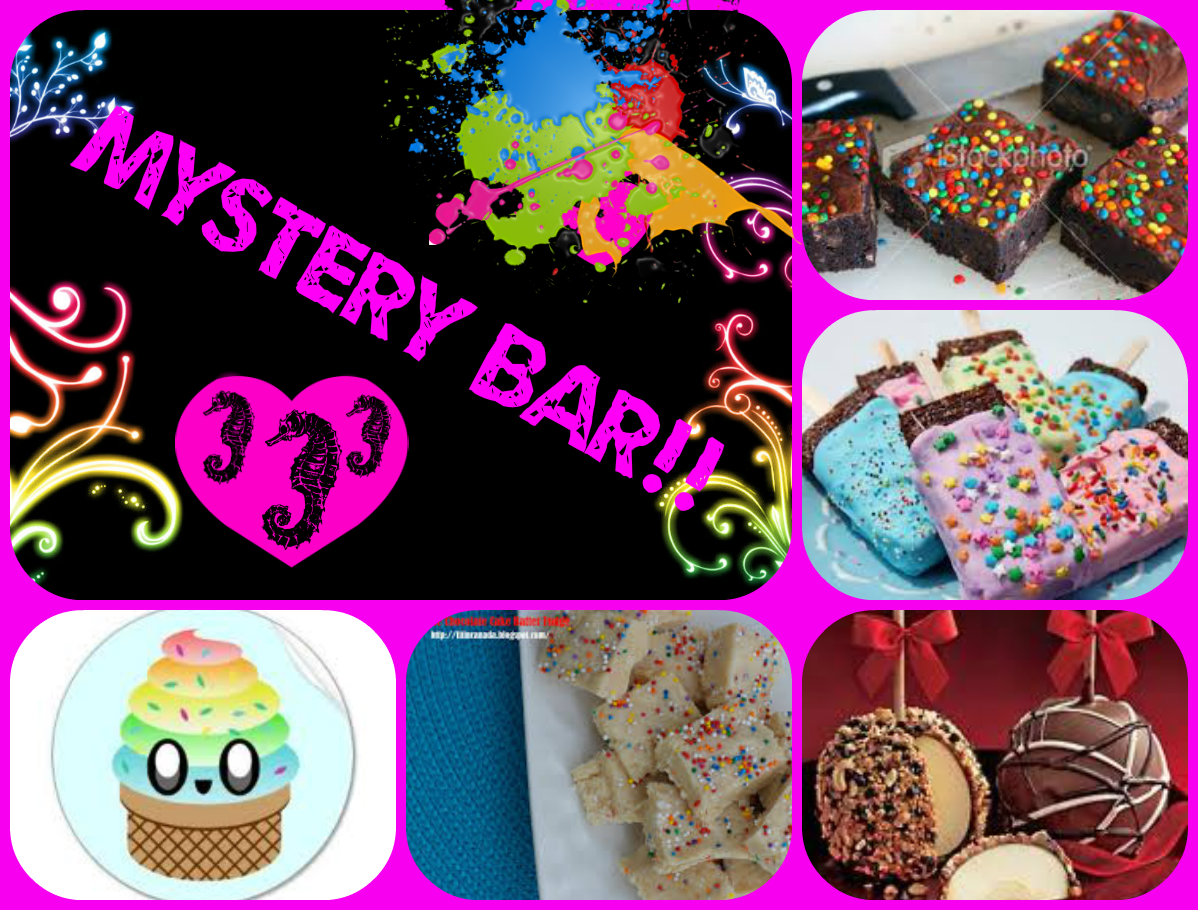 This is our billboard
This is our magazine ad
Magisto Movie
http://www.magisto.com/video/MlUNYQcWEDVuX0BgCzE?openshare
Thanks for watching!!!
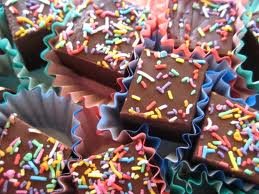 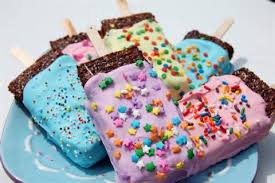 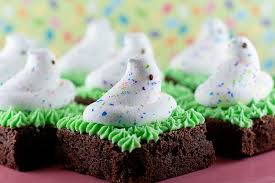